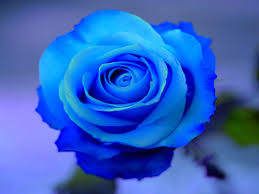 শীতের সকালে সবাইকে জনাই ফুলেল শুভেচ্ছা
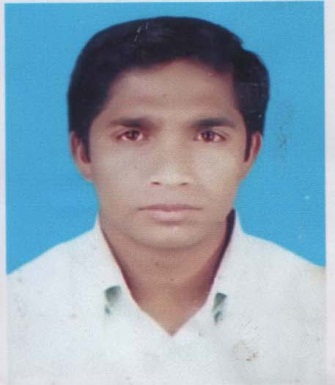 পরিচিতি
শিক্ষক পরিচিতি
পাঠ পরিচিতি
বেলাল উদ্দীন 
সিনিয়র শিক্ষক(গণিত) 
চরখাগরিয়া খাদিম আলী চৌধুরী উচ্চ বিদ্যালয়
সাতকানিয়া , চট্টগ্রাম  
মোবাইলঃ ০১৮১৬১২৯৬৫০ 
Email : bucox1980@gmail.com
শ্রেণী  : ৮ম 
বিষয় : গণিত
সাধা. পাঠ : চতুর্ভুজ ( অষ্টম অধ্যায় )
বিশেষ পাঠ : চতুর্ভুজ সংক্রান্ত উপপাদ্য
সময় : 45 মিনিট
শিক্ষনফল
চতুর্ভুজ কাকে বলে তা বলতে পারবে।
চতুর্ভুজের চার কোণের সমষ্টি যে চার সমকোণ তা প্রমাণ করতে পারবে।
আয়তক্ষেত্র
বর্গক্ষেত্র
রম্বস
সামান্তরিক
আয়তক্ষেত্র কাকে বলে?
যে চতুর্ভুজের বিপরীত বাহুদ্বয় পরস্পর সমান ও সমান্তরাল এবং প্রত্যেকটি কোণই সমকোণ তাকে আয়তক্ষেত্র বলে।
বর্গক্ষেত্র কাকে বলে?
যে চতুর্ভুজের প্রত্যেকটি বাহুই পরস্পর সমান এবং প্রত্যেকটি কোণই সমকোণ তাকে বর্গক্ষেত্র বলে।
সামান্তরিক কাকে বলে?
যে চতুর্ভুজের বিপরীত বাহুদ্বয় পরস্পর সমান ও সমান্তরাল এবং কোন কোণই সমকোন নয় তাকে সামান্তরিক বলে।
রম্বস কাকে বলে?
যে চতুর্ভুজের প্রত্যেকটি বাহুই পরস্পর সমান এবং কোন কোণই সমকোণ নয় তাকে রম্বস বলে।
তাহলে বলোতো চতুর্ভুজের চারটি কোণ যোগ করলে কত সমকোণ হবে ?
4 (চার) সমকোণ।
তাহলে এস  “চতুর্ভুজের চার কোণের সমষ্টি চার সমকোণ” কীভাবে হয় তা প্রমাণ করি।
D
C
A
B
বিশেষ নির্বচন : মনেকরি,        একটি চতুর্ভুজ ।
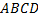 = চার সমকোণ
প্রমাণ করতে হবে যে,
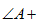 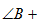 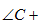 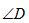 অংকন :         যোগ করি।
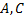 C
প্রমাণ :
A
B
- এ
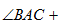 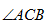 = দুই সমকোণ
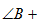 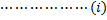 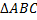 D
C
A
আবার,
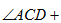 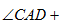 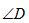 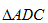 - এ
= দুই সমকোণ
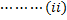 D
C
ও
নং সমীকরণ যোগ করে পাই
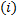 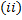 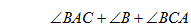 = দুই সমকোণ
B
A
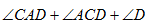 = দুই সমকোণ
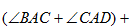 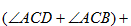 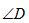 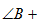 = দুই সমকোণ + দুই সমকোণ
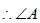 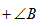 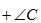 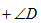 = চার সমকোণ
[ প্রমাণিত ]
দলীয় কাজ
মূল্যায়ন
ত্রিভুজের তিন কোণের সমষ্টি কত সমকোণ ?
দুই সমকোণ/ 180 ডিগ্রি/ এক সরল কোণ।
রম্বসের চার কোণের সমষ্টি কত  ?
চার সমকোণ।
বাড়ীর কাজ
প্রমাণ কর যে,          চতুর্ভুজের চার কোণের সমষ্টি চার সমকোণ।
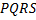 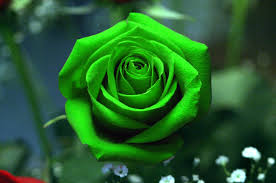 ধন্যবাদ